Pursuit (2014.7.1)
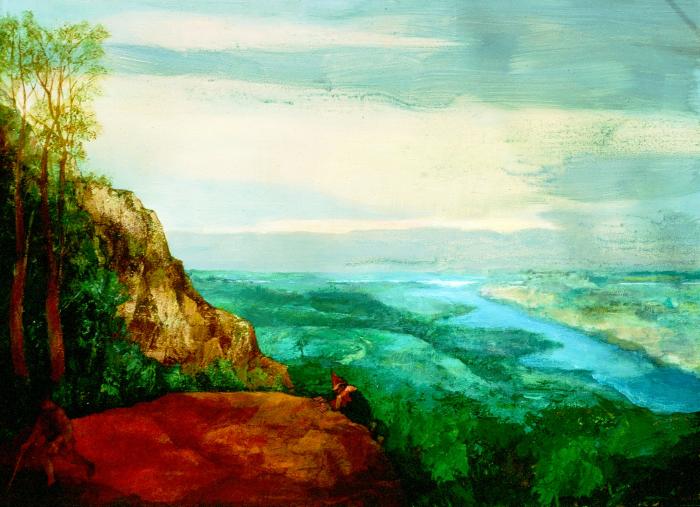